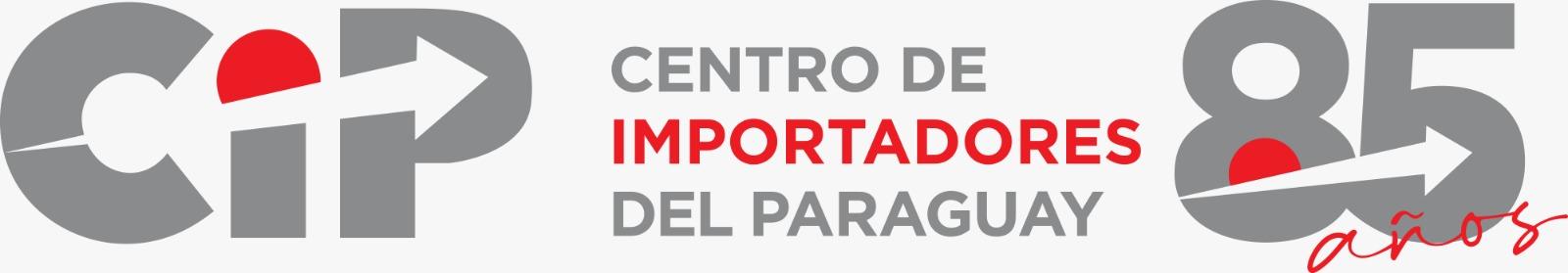 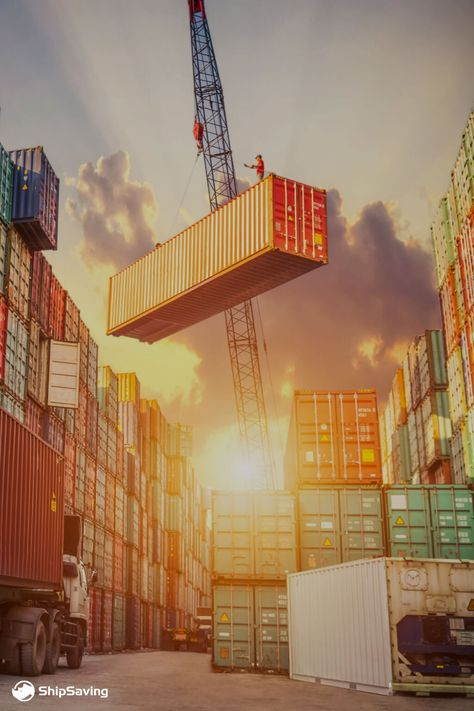 Estudio de Costos y Sobrecostos a la Importación
Centro de Importadores del Paraguay - CIP
Septiembre 2024
Elaborado por PEDRO MANCUELLO PEREZ
ROCIO AGUAYO
Motivación
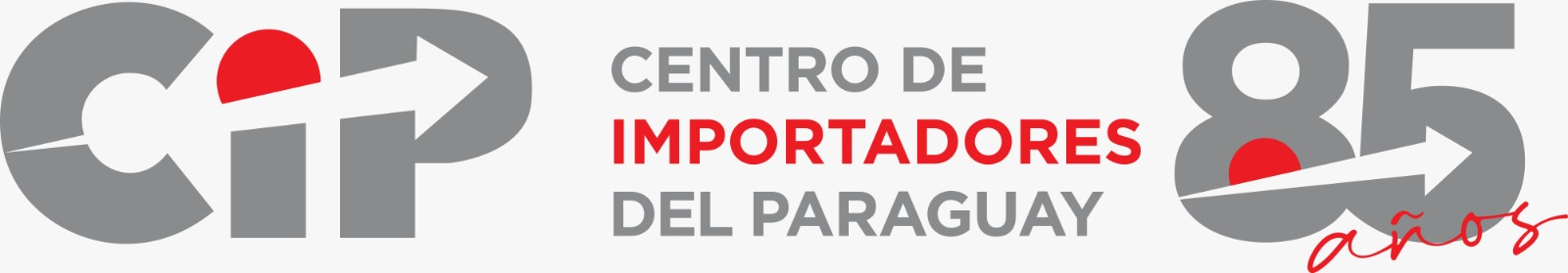 “El papel de las cámaras empresariales es superar los obstáculos que frenan la competitividad y promover el crecimiento nacional”

-Michael Porter
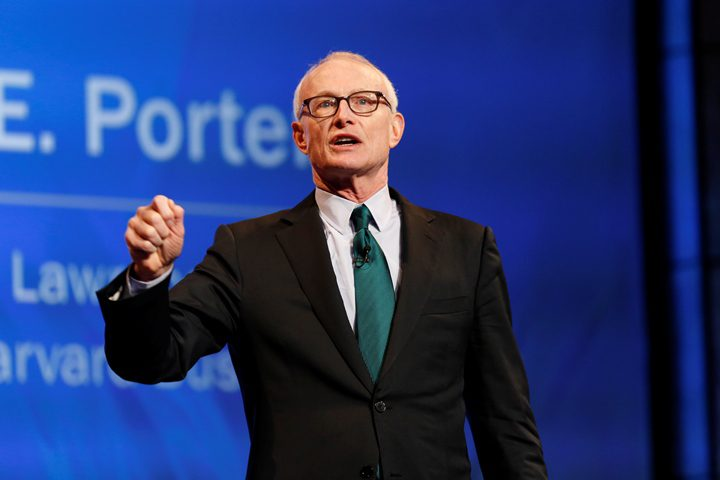 Elaborado por PEDRO MANCUELLO PEREZ
ROCIO AGUAYO
10 años atrás…
Antecedentes al estudio…
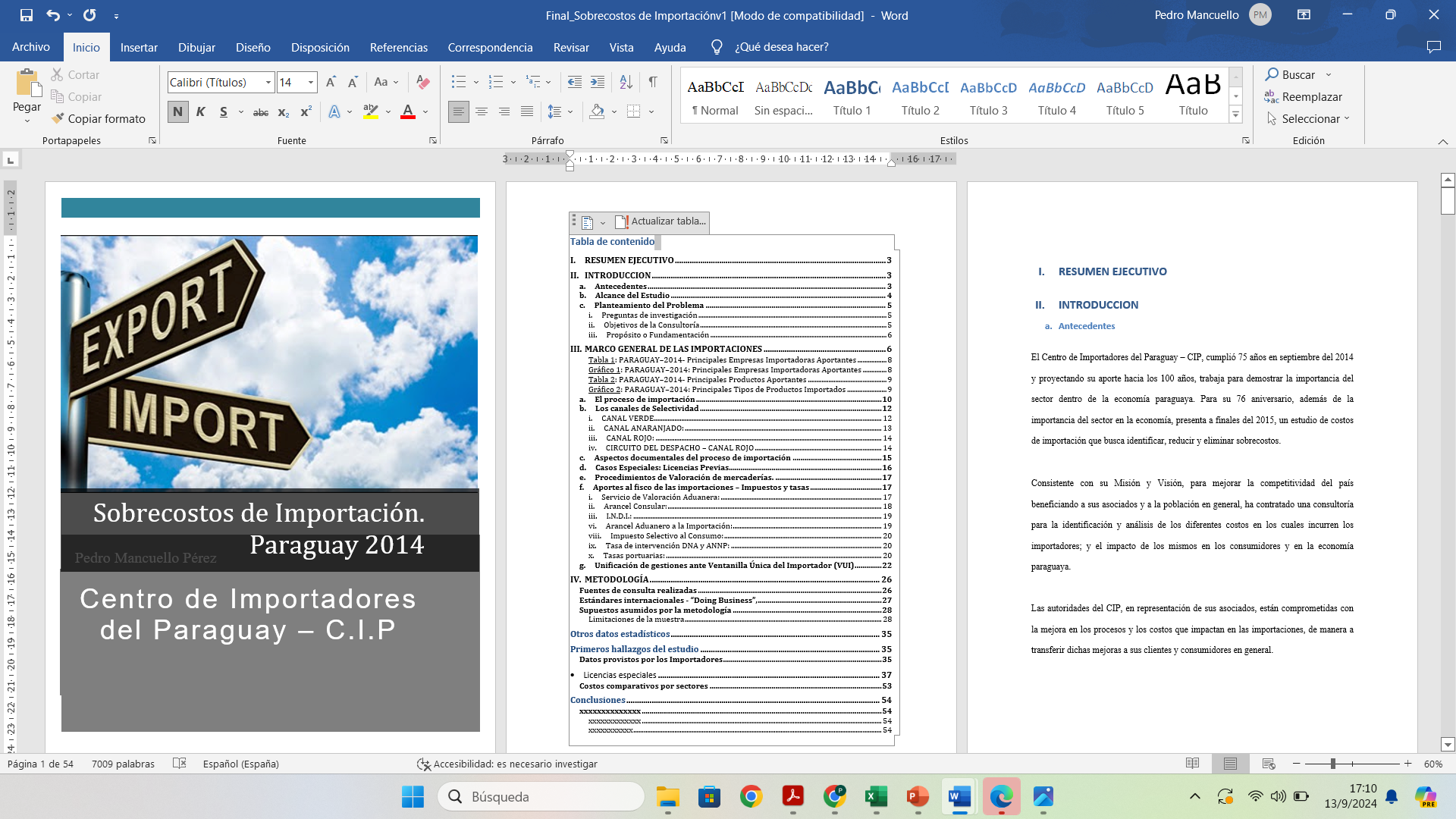 En el estudio de Sobrecostos a la Importación del año 2014 se identificaron siete:
Elaborado por PEDRO MANCUELLO PEREZ
ROCIO AGUAYO
[Speaker Notes: Identificar sobrecostos.
Sensibilizar y visibilizar impacto. (Competitividad, Corrupción)
Proponer mejoras

Resultados:

MRE, INDI, ANNP: Arancel Consular + 7% INDI sobre arancel eliminados.
Traslado de punto de llegada a Puerto de Despacho “Acompañamiento” (60$)
 Comité de Facilitación, estudio de procesos.]
Análisis Macro
Las importaciones juegan un rol fundamental en la economía del país
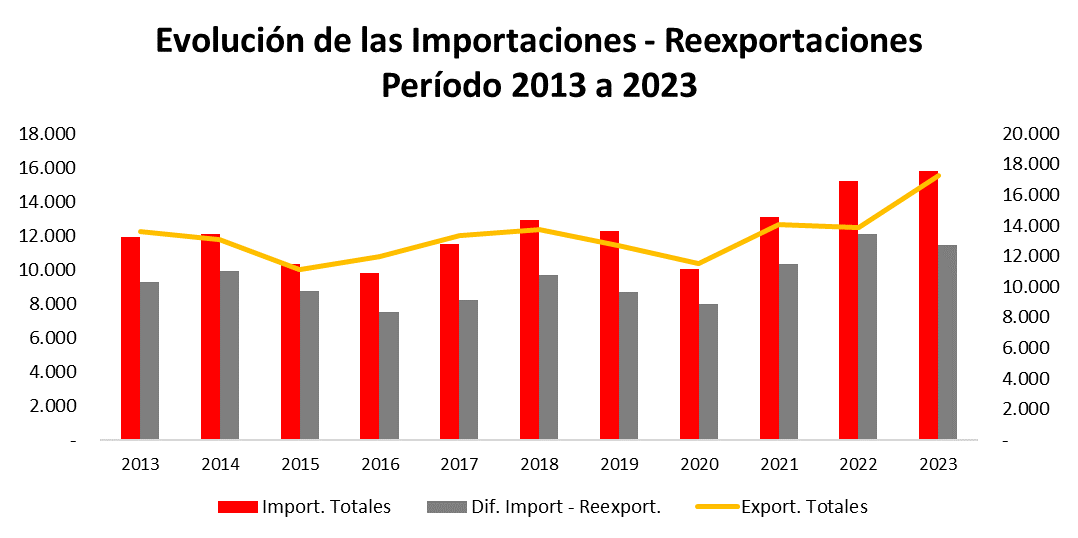 31,3%
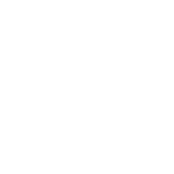 Peso de las importaciones en el PIB en 2023
Apertura comercial del Paraguay
77%
Consumo, insumos para la producción, bienes de Capital, régimen de MAQUILA y reexportación bajo régimen de turismo generando ingresos y empleos.
FUENTE: Elaboración propia con datos
              del Banco Central del Paraguay.
3% sobre el Valor del Producto
Sobrecosto por 
Mediterraneidad
USD 355 Millones
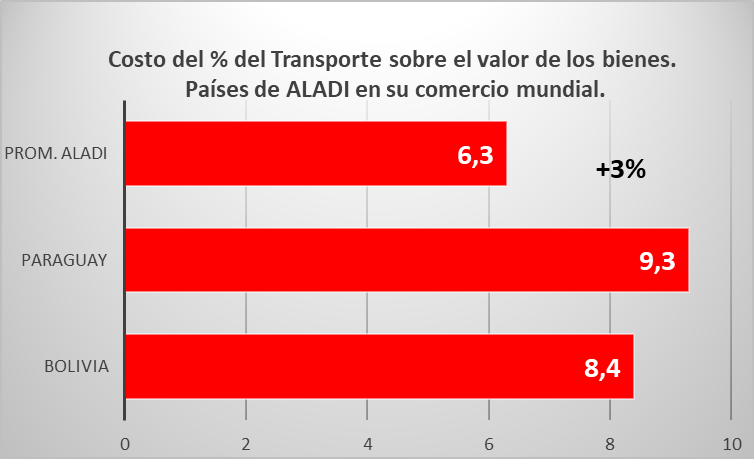 Cálculo basado en Investigación de ALADI
Nuestra situación de país sin litoral marítimo incrementa los costos de transporte. El valor del sobrecosto de transporte es de un 33% promedio del costo del transporte.
Equivalente a 355 Millones de Dólares para el 2023
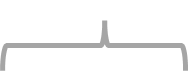 Fuente: Elaboración propia en base a datos del Estudio 216 de ALADI (2016) sobre una canasta  ponderada de bienes comerciados entre todos los países de ALADI y (Asia, Europa y USA)
Elaborado por PEDRO MANCUELLO PEREZ
ROCIO AGUAYO
Costo de transporte 
Cálculo Estudio 2024
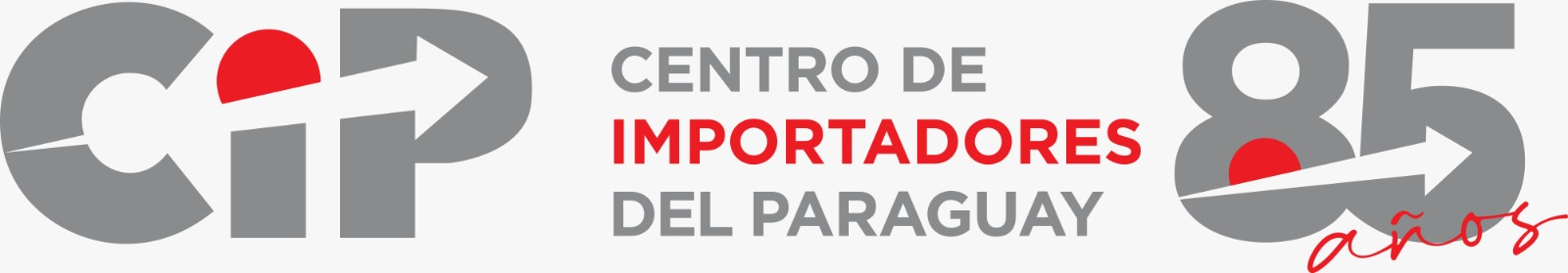 Fuente: Elaboración propia en base a datos del valor total de las Importaciones 2023 y 2013 del sistema SOFIA.
Sobrecosto 2023 33% de 1.075 Millones USD
Soluciones macro a la mediterraneidad
A mediano plazo
A corto plazo
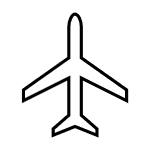 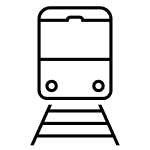 Diversificación de modalidades de transporte ( + Corredor Bioceánico)

Desarrollo de un plan maestro de la hidrovía Paraguay-Paraná
Mejora en la infraestructura de cargas en aeropuertos.
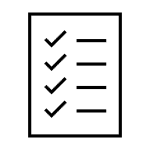 Trabajos de dragado en río sostenidos en el tiempo, no por temporada de bajante
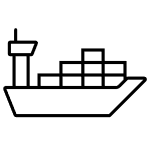 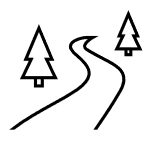 Duplicación de la Ruta N° 1
Elaborado por PEDRO MANCUELLO PEREZ
ROCIO AGUAYO
Análisis Micro
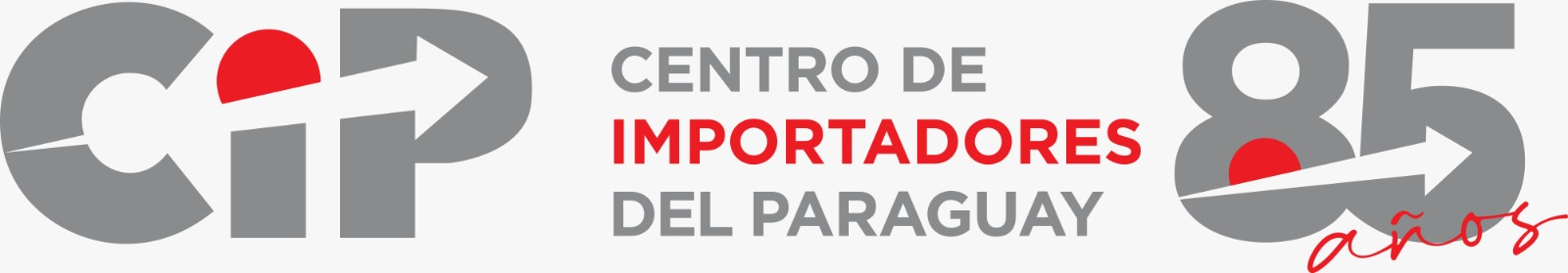 10 Familias de Productos analizados
Alimentos y bebidas
Productos químicos y farmacéuticos
Perfumería, cosméticos y artículos de tocador.
PVC - Plásticos - Fibra de vidrio - cristales.
Cubiertas - cámaras.
6. Artículos de oficina - útiles escolares - papelería.
7. Tejidos - hilos - confecciones - calzados - carteras y accesorios.
8. Aceros - aluminio - hierro.
9. Electrodomésticos y electrónica.
10. Tractores - maquinarias - camiones - vehículos.
Elaborado por PEDRO MANCUELLO PEREZ
ROCIO AGUAYO
Costos 2023 (en valores y como % de Productos estudiados)
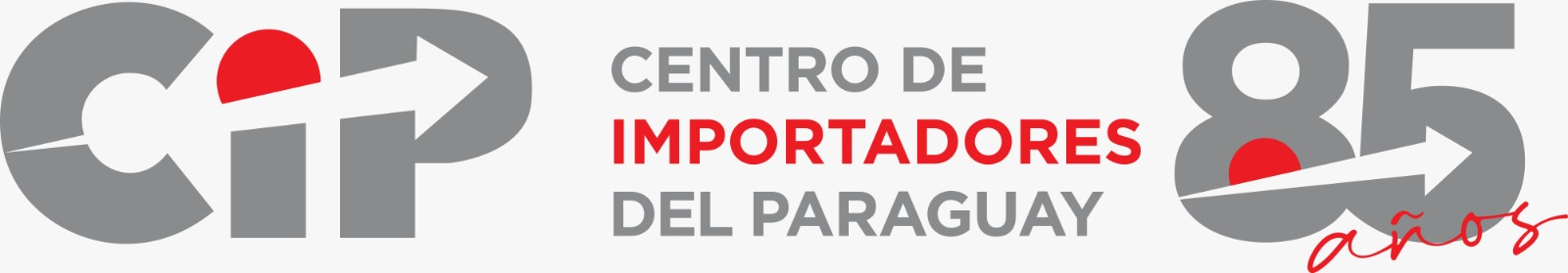 Costos, y Sobrecostos adicionales
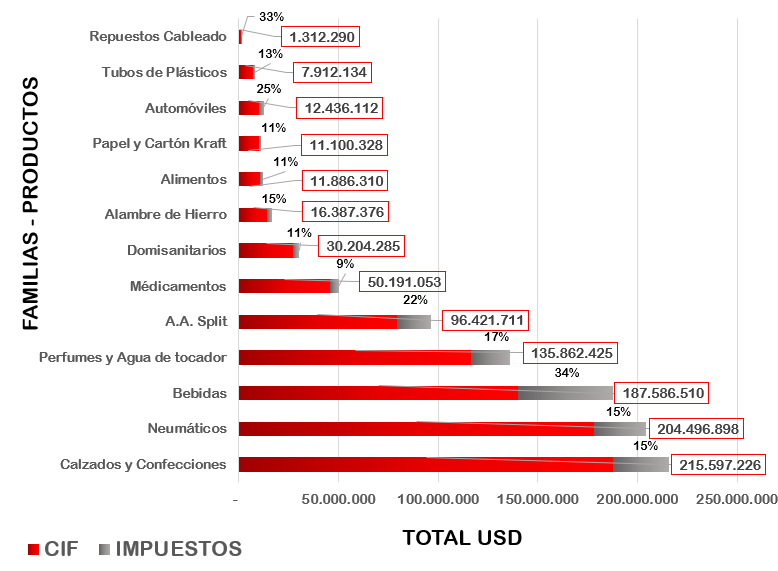 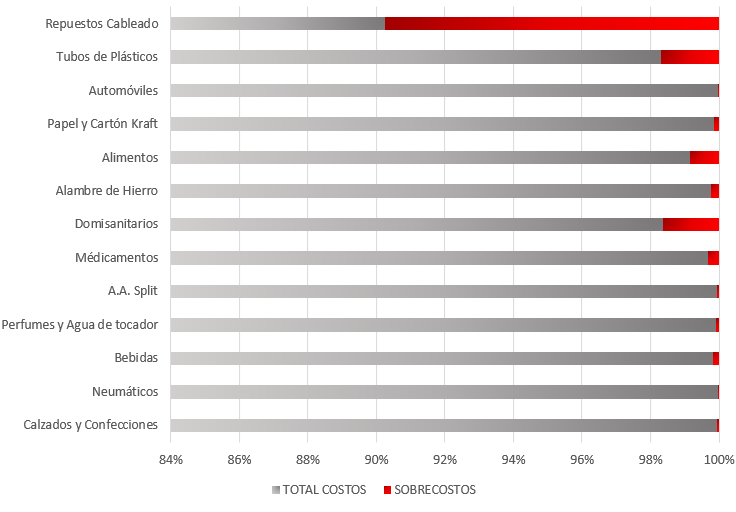 Costos: abonados en DNIT (Aduanas y Tributación) Sobrecostos, en otras instituciones
Análisis realizado para cada familia de producto. Ej. Domisanitario
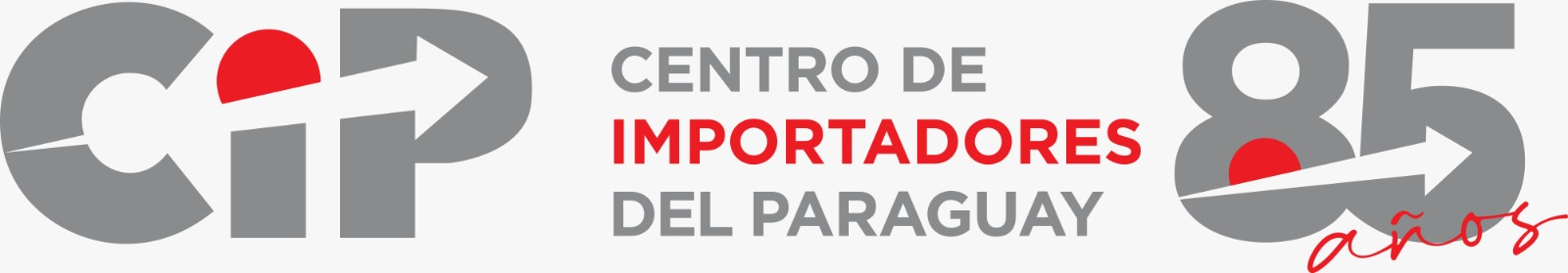 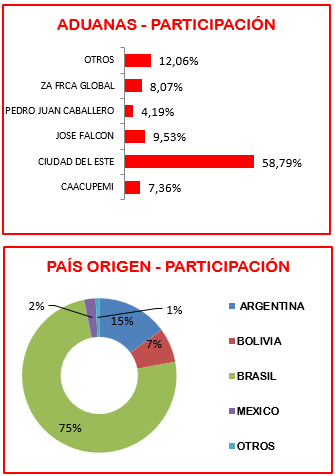 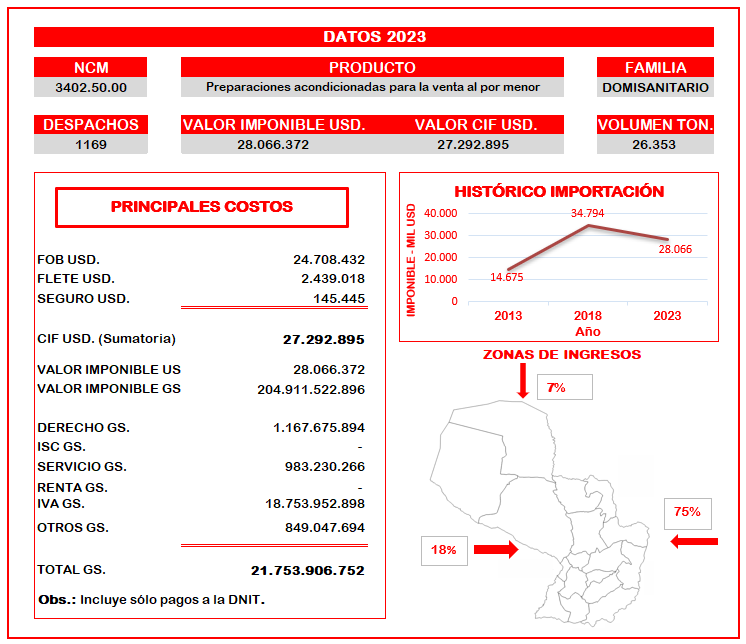 Elaborado por PEDRO MANCUELLO PEREZ
ROCIO AGUAYO
Análisis de un  caso
Domisanitario
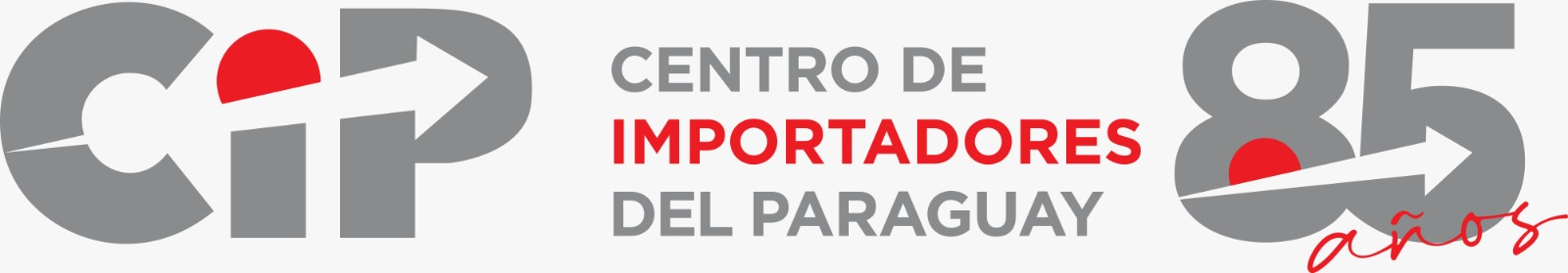 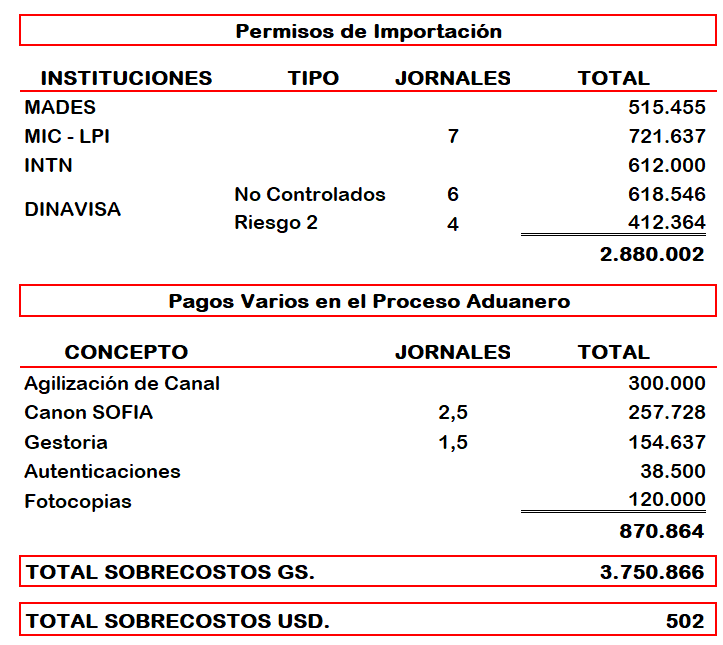 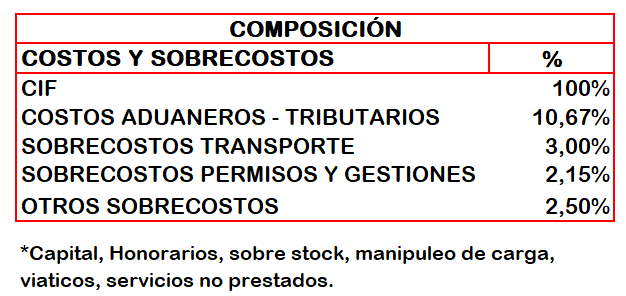 Cálculo del Costo de Oportunidad del Capital
“Cada día de demora en las Importaciones representa un costo de oportunidad del Capital de USD 2.956.667 
(a una tasa del 6% anual)”
Resumen de Sobrecostos identificados
Principales Acciones propuestas para reducir Sobrecostos (I)
1
2
3
Principales Acciones propuestas para reducir Sobrecostos (II)
4
5
6
Reflexiones finales
Recomendaciones Finales
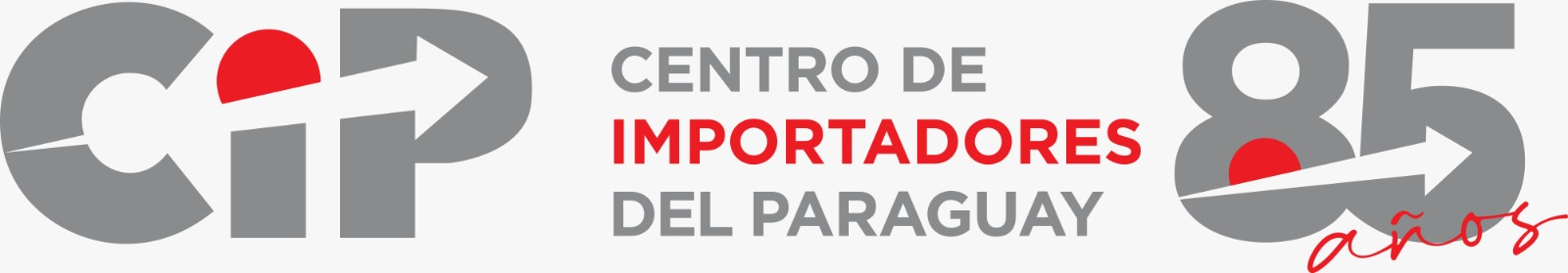 Paraguay posee sobrecostos por mediterraneidad y debe trabajar en compensarlos reduciendo otros sobrecostos y buscando mayor eficiencia logística.

Sobrecostos por burocracia o malas prácticas en instituciones como: ANNP, DNIT, MIC-INTN, DINAVISA-INAN, DINAC deben ser eliminados, simplificados y automatizados.

El aumento de productos con Licencias Previas de Importación fue de 117% en 10 años, estas barreras al comercio deben ser revisadas.
Recomendaciones Finales
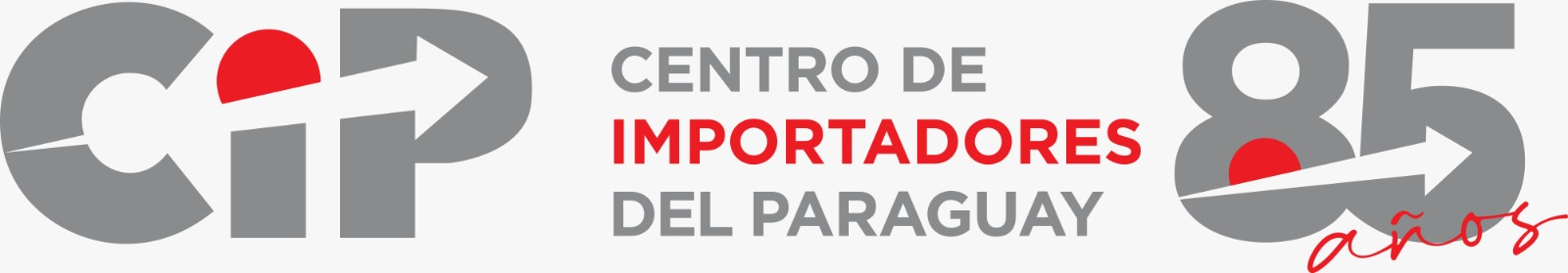 4.  Integración de Sistemas. todos los actores de IMPORTACIÓN deben estar integrados de manera a:

Que haya intervenciones, seguimientos y pagos en líneas. para así poder anticipar, agilizar y solucionar inconvenientes en menor tiempo.
Evitar duplicación de carga de datos que muchas veces llevan a errores que terminan en demoras y sobrecostos.

5. Respecto al cobro de intervenciones Municipales, se recomienda su eliminación (no existe una prestación de servicio real)
Avances y compromisos de Instituciones
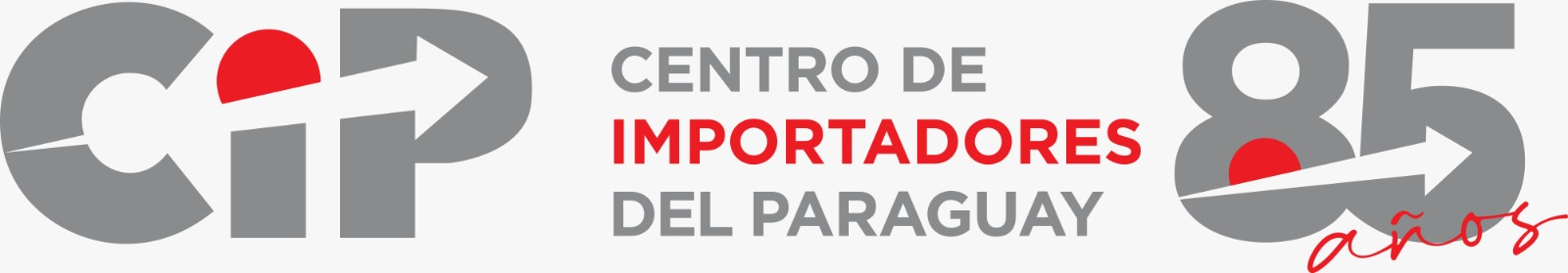 MIC - LPI

Compromiso Institucional - De trabajo en conjunto para análisis de la Eliminación de a lo menos 5 LPI.
DINAVISA -INAN

Integración de Sistemas de Información.
Por de pronto las tasas no contarán con modificaciones luego de la fusión.
DINAC

Modernización de Terminal de Cargas de Asunción.
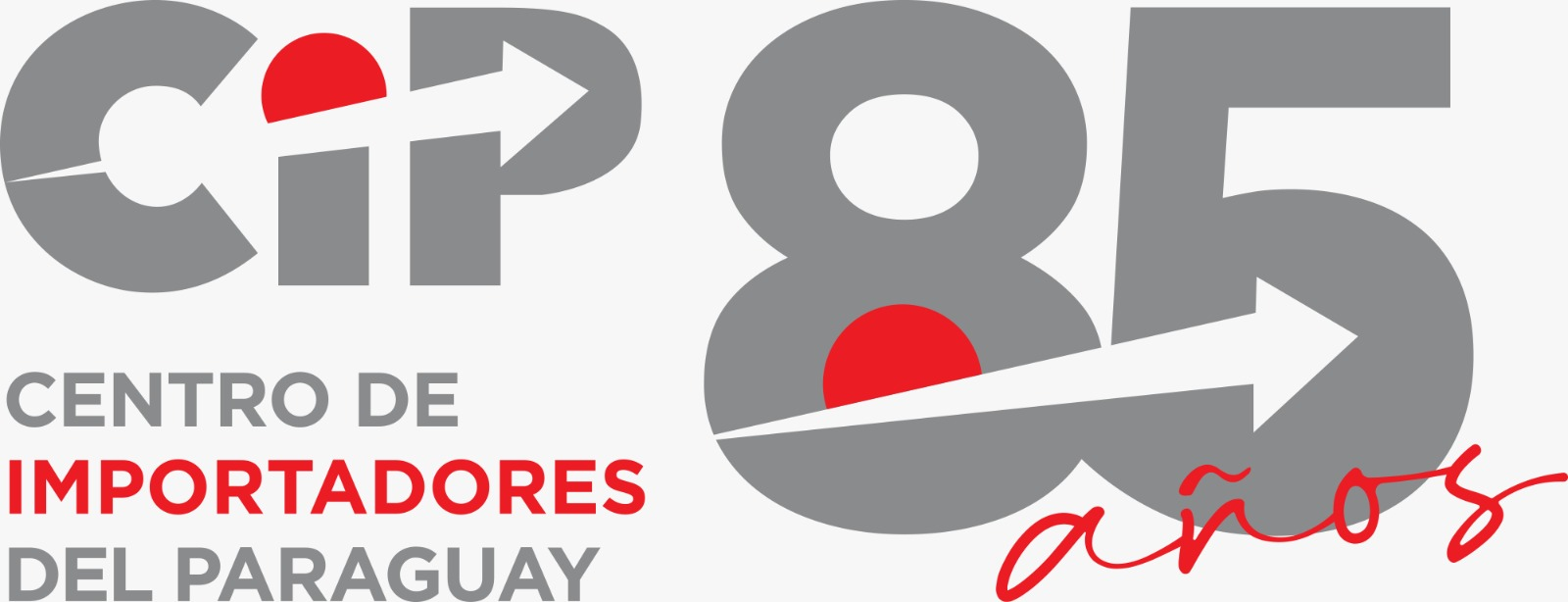 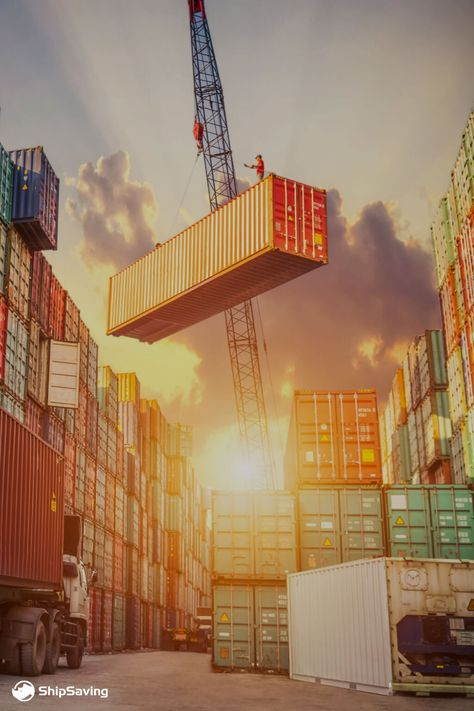 ¡MUCHAS GRACIAS!
Estudio de Costos y Sobrecostos a la Importación
Septiembre 2024